Employment
How does the pay part work?
Job versus Career
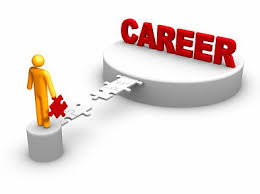 Usually Hourly and Scheduled by the Hour
Limited or no experience 
Can be long term or short 
Can become a career
Usually Full time and usually requires work experience and post secondary education 
Can stay forever but usually involves continual growth and goals
Job versus Career
If hired as manager and meet certain requirements – may not get overtime
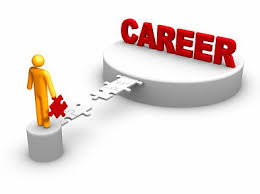 Usually Hourly and Scheduled by the Hour
Limited or no experience 
Can be long term or short 
Can become a career
40 Hours/week or 2080 hours per year = Full Time
Over 40 hrs = OT
Usually Full time and usually requires work experience and post secondary education 
Can stay forever but usually involves continual growth and goals.
Generally receive a salary
Ways to Get Paid
Ways to Get Paid
Pay Period Calculations
Another way to make money….
Become an Entrepreneur…

From Forbes.com..

Consider the following two definitions of “entrepreneur”: one found in Merriam-Webster’s dictionary, the other from Dictionary.com.

    Merriam-Webster: “one who organizes, manages and assumes the risks of a business or enterprise.”

    Dictionary.com: “a person who organizes and manages any enterprise, especially a business, usually with considerable initiative and risk.”

…..You own your own business or are in a partnership with other people.
How Entrepreneurs get paid
They give themselves a salary either weekly, monthly or annually and take that regardless of the success of the business

They take a percentage of the weekly/monthly/annual profit of the business

They pay themselves and take a percentage of the profits 

They take “draws” from the business and count that toward their pay (not always a great idea)

Or another method that might work best for them.
Forms needed to get paid
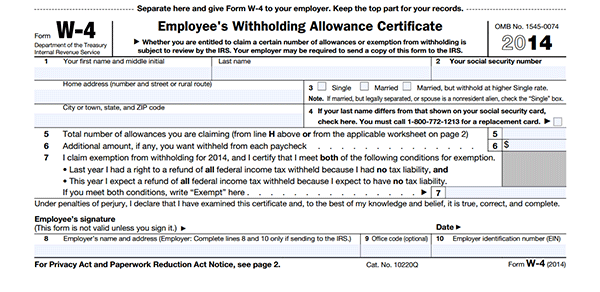 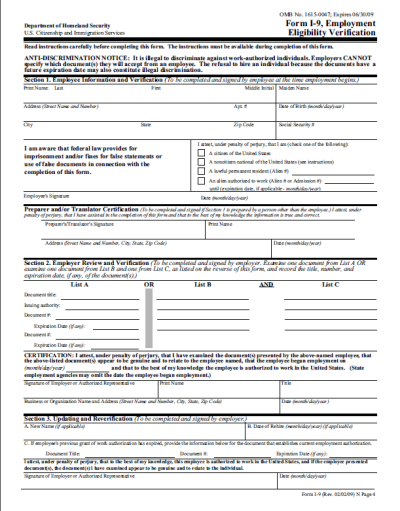 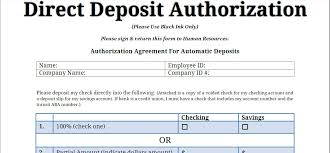 I-9
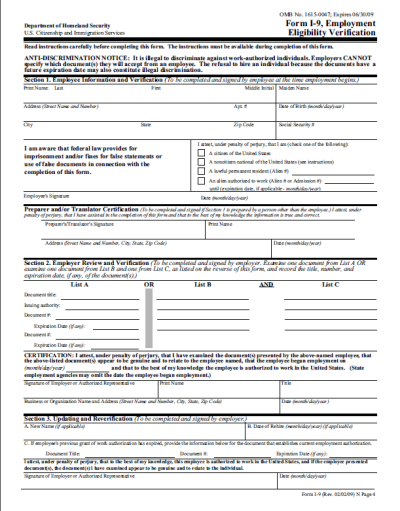 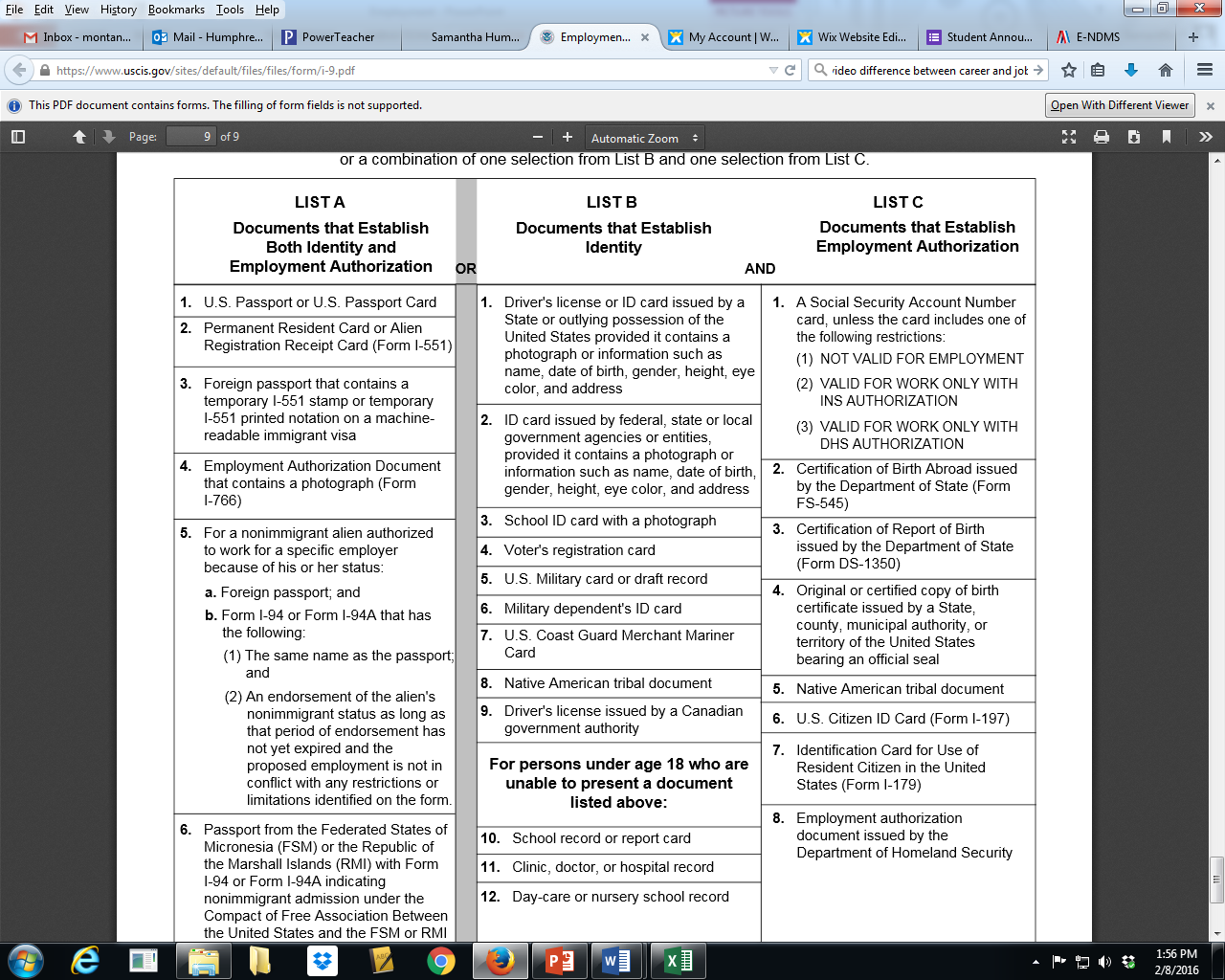 W-4 Declare your Withholding
Getting Paid
Direct Deposit
Paycheck
Payroll Card
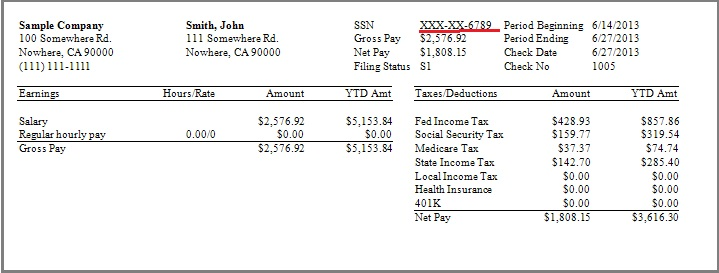 Understanding Your Paycheck